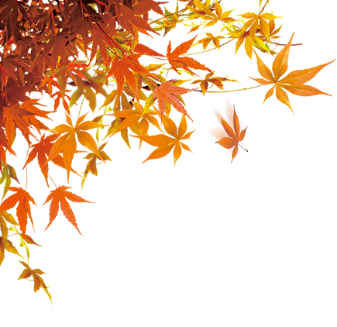 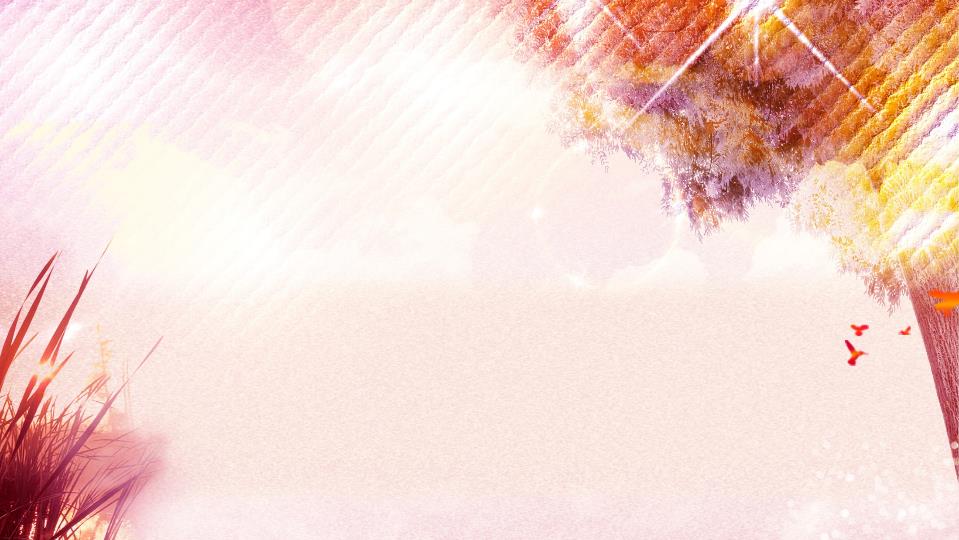 税务工作总结报告PPT模板
—单击添加副标题文字—
汇报人：    时间：XX年XX月
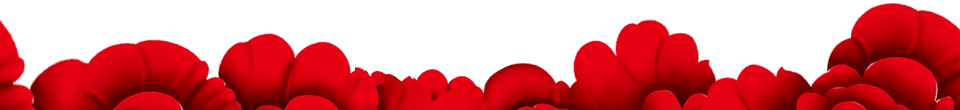 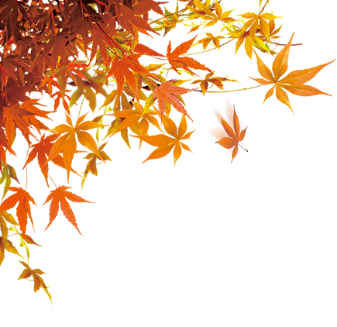 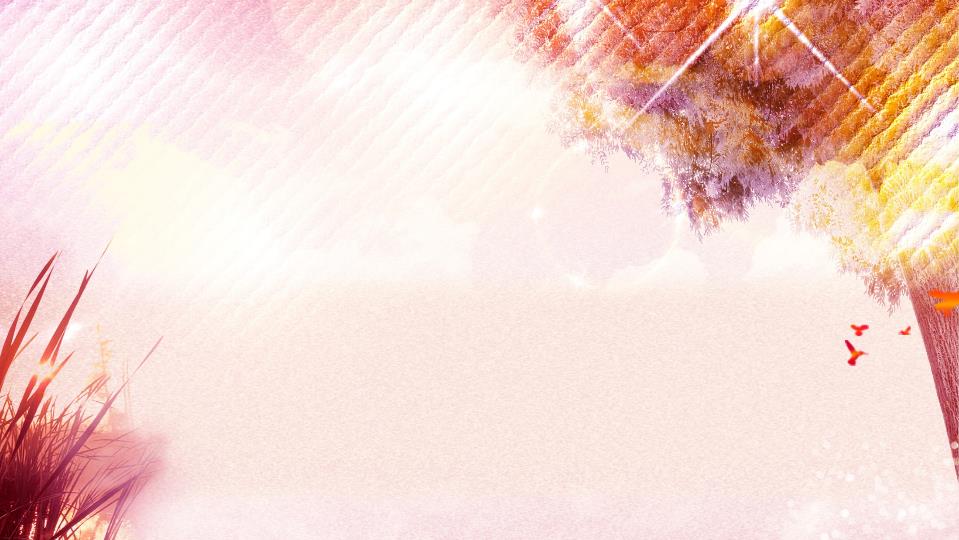 目 录
标题内容
标题内容
03
WORKREPORT
WORKREPORT
01
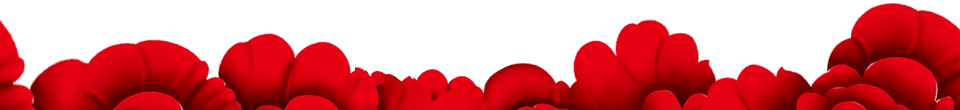 04
02
标题内容
标题内容
WORKREPORT
WORKREPORT
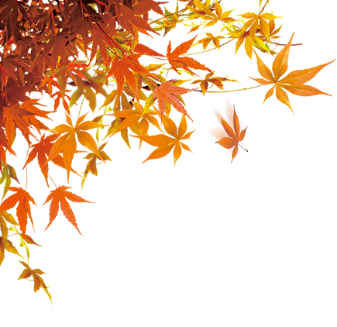 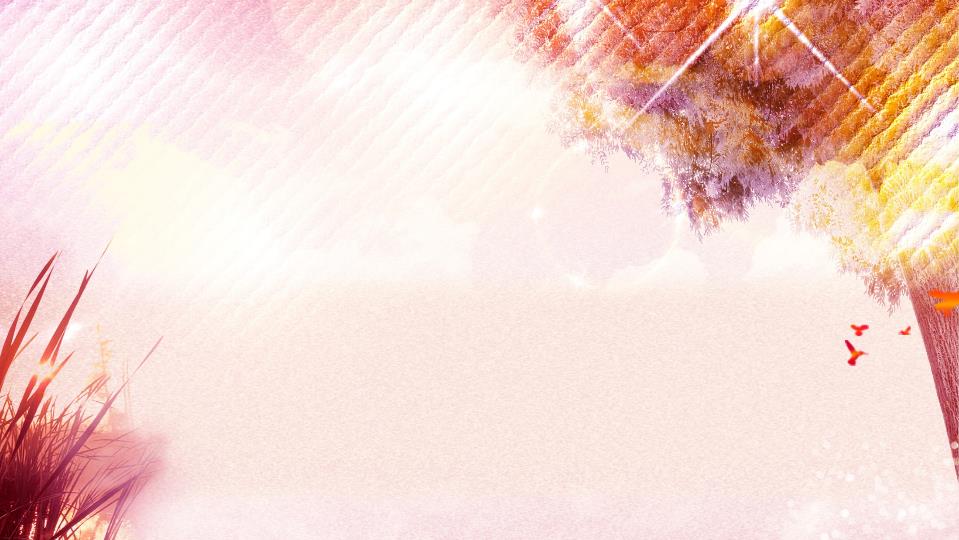 第一部分
标题文字内容
01
※ 添加内容
※ 添加内容
※ 添加内容
※ 添加内容
※ 添加内容
※ 添加内容
PART 01
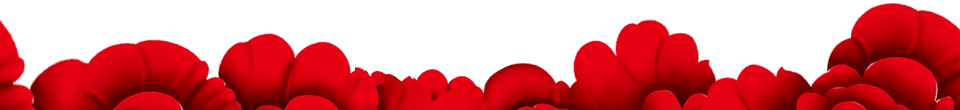 ¥ 20015
¥ 28015
¥ 40515
¥ 50715
在此添加标题
在此添加标题
在此添加标题
在此添加标题
单击此处添加文本以及描述语句
单击此处添加文本以及描述语句
单击此处添加文本以及描述语句
单击此处添加文本以及描述语句
100%
目标
点击输入简要文字内容，文字内容需概括精炼，不用多余的文字修饰，言简意赅的说明分项内容。
点击输入简要文字内容，文字内容需概括精炼，不用多余的文字修饰……
50%
实际
点击输入简要文字内容，文字内容需概括精炼，不用多余的文字修饰。
点击输入简要文字内容，文字内容需概括精炼……
此处添加标题1
单击此处添加文本单击此处添加文本
此处添加标题2
单击此处添加文本单击此处添加文本
添加
文本
此处添加标题3
单击此处添加文本单击此处添加文本
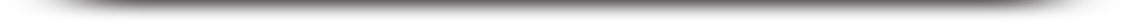 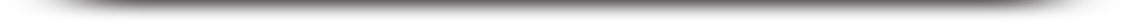 添加标题
单击此处添加文本以及描述
添加标题
单击此处添加文本以及描述
自我
批评
部分问题认识不足
行动迟缓
分析问题不透彻
导致被动
添加标题
单击此处添加文本以及描述
添加标题
单击此处添加文本以及描述
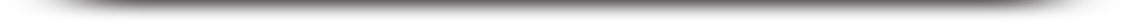 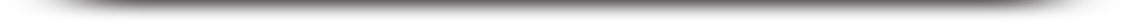 在这里添加标题文字
在这里添加标题文字
在这里添加标题文字
点击这里添加文字
点击这里添加文字
点击这里添加文字
点击这里添加文字
点击这里添加文字
点击这里添加文字
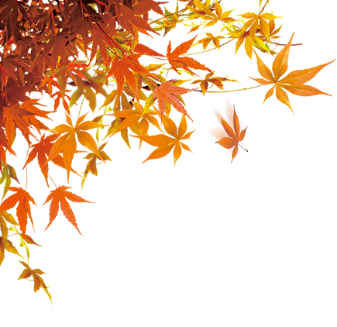 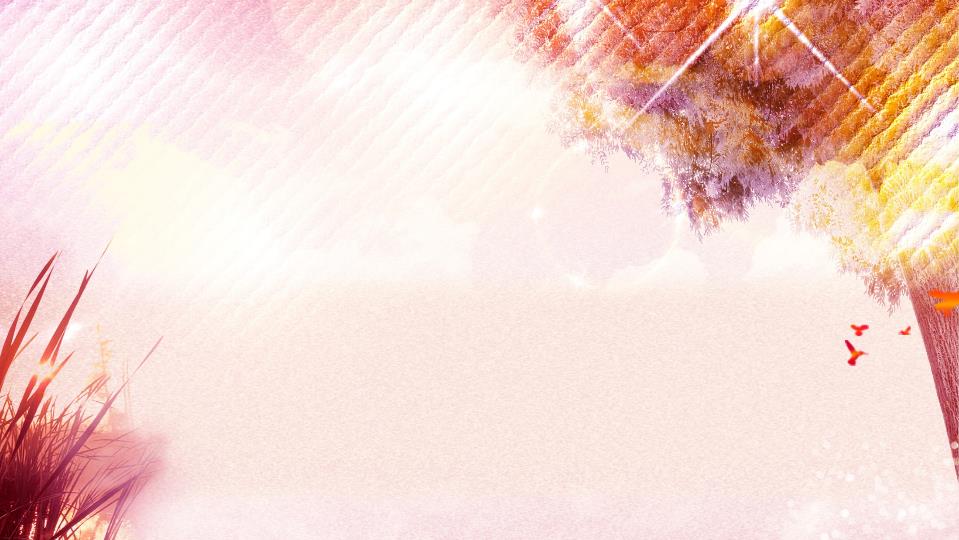 第二部分
标题文字内容
02
※ 添加内容
※ 添加内容
※ 添加内容
※ 添加内容
※ 添加内容
※ 添加内容
PART 02
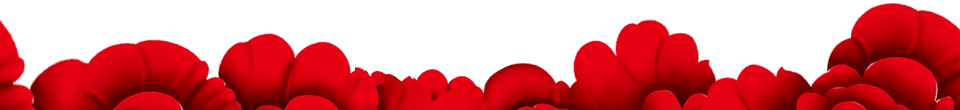 1    添加标题
2    添加标题
3    添加标题
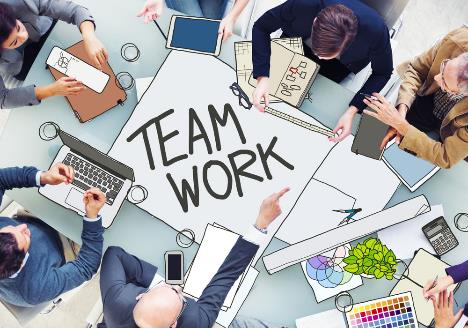 在此录入上述图表的综合分析说明，在此录入上述图表的综合分析说明，在此录入上述图表的综合分析说明。
在此录入上述图表的综合分析说明，在此录入上述图表的综合分析说明。
在此录入上述图表的综合分析说明，在此录入上述图表的综合分析说明，在此录入上述图表的综合分析说明。
1
2
3
点击输入简要文字内容，文字内容需概括精炼，不用多余的文字修饰，言简意赅的说明分项内容……。
点击输入简要文字内容，文字内容需概括精炼，不用多余的文字修饰，言简意赅的说明分项内容……
标题
内容
点击输入简要文字内容，文字内容需概括精炼，不用多余的文字修饰，言简意赅的说明分项内容……。
点击输入简要文字内容，文字内容需概括精炼，不用多余的文字修饰，言简意赅的说明分项内容……。
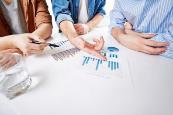 81%
72%
单击此处添加文本
59%
57%
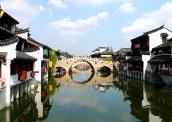 计划数
实际数
工作一
工作二
工作三
工作四
To make the world a more simple business
2
4
1
点击输入简要文字内容，文字内容需概括精炼，不用多余的文字修饰。点击输入简要文字内容，文字内容需概括精炼，不用多余的文字修饰。
点击输入简要文字内容，文字内容需概括精炼，不用多余的文字修饰。点击输入简要文字内容，文字内容需概括精炼，不用多余的文字修饰。
3
点击输入简要文字内容，文字内容需概括精炼，不用多余的文字修饰。点击输入简要文字内容，文字内容需概括精炼，不用多余的文字修饰。
点击输入简要文字内容，文字内容需概括精炼，不用多余的文字修饰。点击输入简要文字内容，文字内容需概括精炼，不用多余的文字修饰。
5
点击输入简要文字内容，文字内容需概括精炼，不用多余的文字修饰。点击输入简要文字内容，文字内容需概括精炼，不用多余的文字修饰。
在此输入内容文本
在此输入内容文本
点击
添加
在此输入内容文本
在此输入内容文本
在此输入内容文本
在此输入内容文本
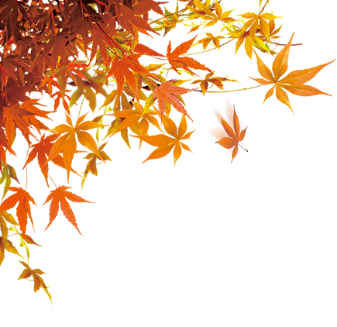 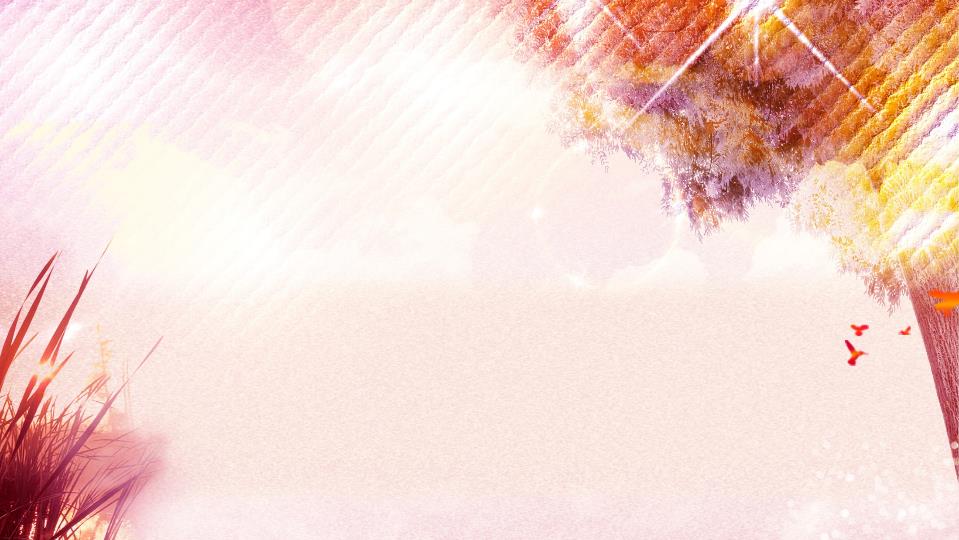 第三部分
标题文字内容
03
※ 添加内容
※ 添加内容
※ 添加内容
※ 添加内容
※ 添加内容
※ 添加内容
PART 03
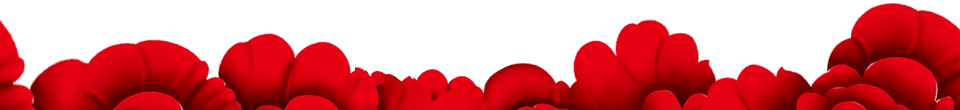 单击此处输入标题
点击录
入内容
单击此处输入文字单击此处输入文字
单击此处输入文字单击此处输入文字
点击录
入内容
单击此处输入标题
单击此处输入文字单击此处输入文字
单击此处输入文字单击此处输入文字
单击此处输入标题
单击此处输入文字单击此处输入文字
单击此处输入文字单击此处输入文字
点击录
入内容
点击录
入内容
单击此处输入标题
单击此处输入文字单击此处输入文字
单击此处输入文字单击此处输入文字
培训先行
分解计划
督导措施
点击此处输入文字
点击此处输入文字
人员调度
点击此处输入文字
点击此处输入文字
资金保障
点击此处输入文字
点击此处输入文字
点击此处输入文字
点击此处输入文字
点击此处输入文字
点击此处输入文字
内容
内容
内容
内容
单击此处输入标题
单击此处输入标题
单击此处输入文字单击此处输入文字
单击此处输入文字单击此处输入文字
单击此处输入文字单击此处输入文字
单击此处输入文字单击此处输入文字
内容
内容
内容
2016年上半年情况
2016年下半年情况
这里输入简要文字说明这里输入简要文字说明这里输入简要文字说明
这里输入简要文字说明
这里输入简要文字说明这里输入简要文字说明这里输入简要文字说明
这里输入简要文字说明
VS
计划完成：60%
计划完成：80%
实际完成数：555万
实际完成数：800万
回款数：400万
回款数：500万
您的文字
您的文字
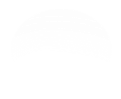 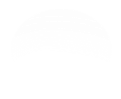 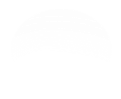 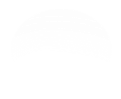 文本
文本
文本
点击输入文本信息点击输入文本信息
标题
点击输入文本信息点击输入文本信息
点击输入文本信息点击输入文本信息
1
添加标题
单击此处添加您的标题文字单击此处添加您的标题文字单击此处添加
2
添加标题
添加
标题
单击此处添加您的标题文字单击此处添加您的标题文字单击此处添加
添加标题
单击此处添加您的标题文字单击此处添加您的标题文字单击此处添加
3
添加标题
4
单击此处添加您的标题文字单击此处添加您的标题文字单击此处添加
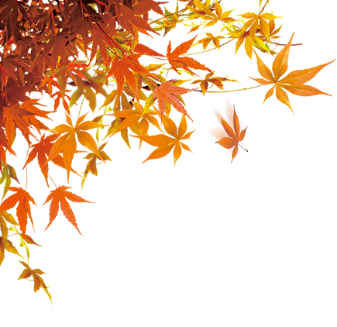 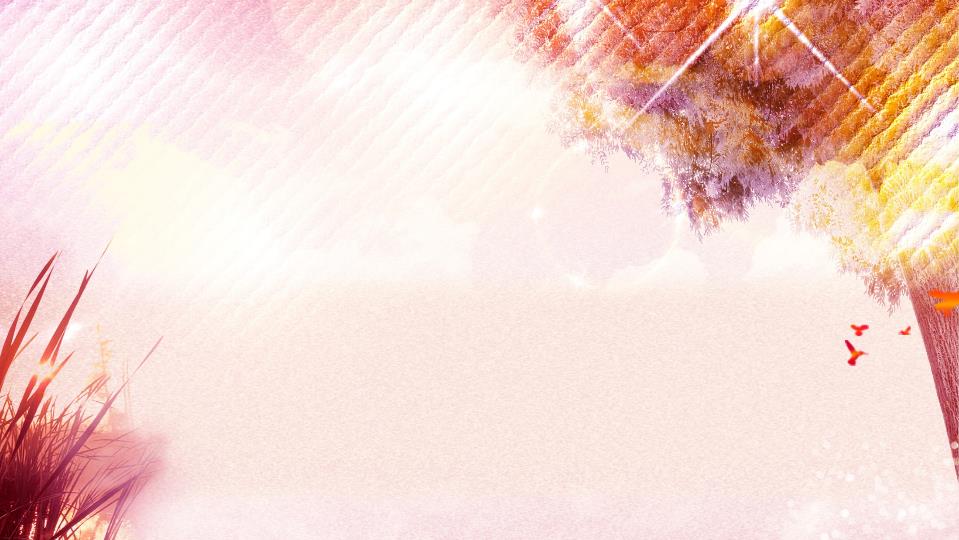 第四部分
标题文字内容
04
※ 添加内容
※ 添加内容
※ 添加内容
※ 添加内容
※ 添加内容
※ 添加内容
PART 04
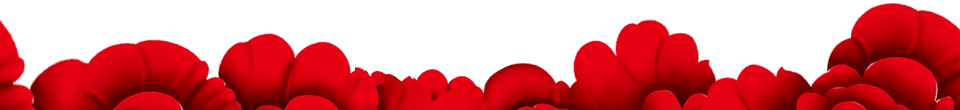 点击添加文本 点击添加文本
点击添加文本 点击添加文本
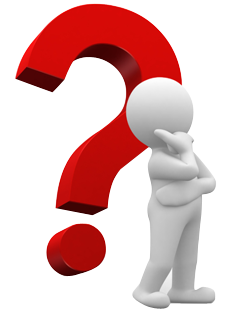 点击添加文本
添加标题
添加标题
点击添加文本 点击添加文本
点击添加文本 点击添加文本
单击此处输入小标题
单击此处输入文字单击此处输入文字
单击此处输入文字单击此处输入文字
点击添加标题
点击添加标题
点击添加标题
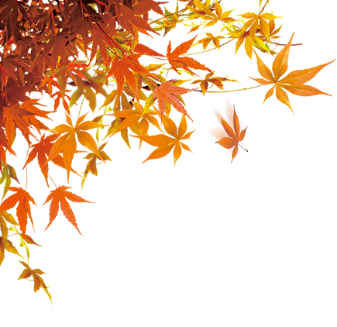 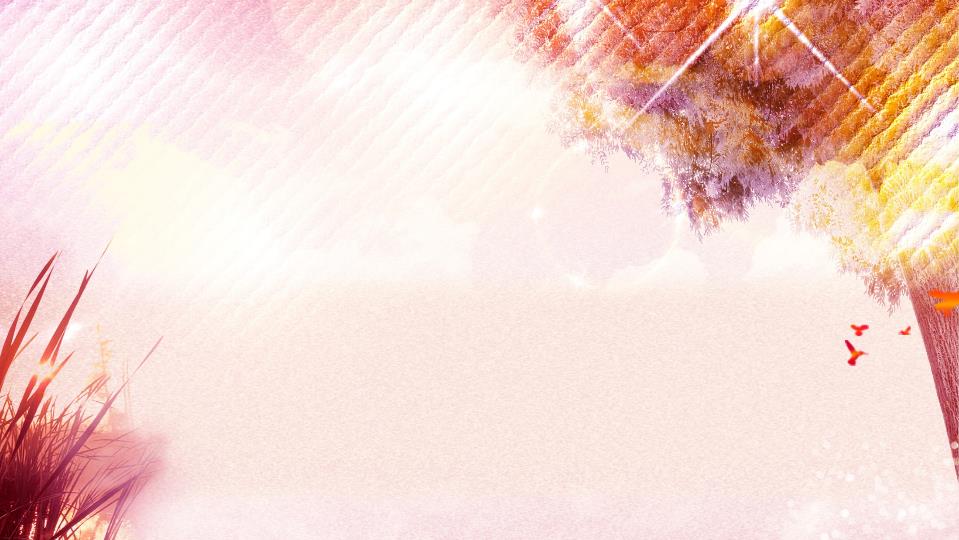 感谢您的观看 THANK YOU
—单击添加副标题文字—
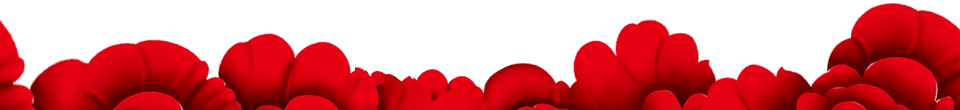 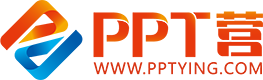 10000+套精品PPT模板全部免费下载
PPT营
www.pptying.com
[Speaker Notes: 模板来自于 https://www.pptying.com    【PPT营】]